Русские народные игры для дошкольников
Учитель-логопед Кошелева С.А
Веселые подвижные игры-наше детство. Кто не помнит веселых пряток, жмурок,салок,догонялок? Когда возникли эти игры и кто их придумал?Наверное, на эти вопросы нельзя найти точного ответа. Эти игры, как и песни и сказки, созданы народом.
Жмурки (Русская народная игра)
Одному из играющих – жмурке – завязывают глаза, отводят его на середину комнаты и заставляют повернуться его несколько раз вокруг себя, а затем спрашивают:- Кот, кот, на чём стоишь?- На квашне. -Что в квашне?- Квас.- Лови мышей, а не нас.После этих слов участники игры разбегаются, а жмурка их ловит. Кого он поймал, тот становится жмуркой.
Салки
По жребию или по считалке выбирают одного водящего - «салку». Условно устанавливаются границы площади игры. Все разбегаются в пределах этой площади. Водящий объявляет: «Я - салка!» - и начинает ловить играющих в установленных пределах площадки. Кого догонит и осалит (дотронется), тот становится «салкой» и объявляет, подняв руку вверх: «Я - салка!» Он начинает ловить играющих, а бывший «салка» убегает со всеми. Игра не имеет определенного конца.
Правила игры в салки:
Ловить (салить) играющих - значит прикоснуться к кому-либо рукой или определенным предметом (платочком, жгутом, снежком и др.), но не хвататься за игрока и не тащить его. Играющие могут бегать только в пределах установленных границ площадки. Выбежавший за условленную границу считается пойманным и меняется ролью с «салкой»-водящим. Каждый новый «салка»-водящий должен объявлять, что он стал «салкой», чтобы все знали, от кого спасаться.
Гуси-лебеди (Русская народная игра)
Участники игры выбирают волка и хозяина, остальные – гуси-лебеди. На одной стороне площадки чертят дом, где живут хозяин и гуси, на другой – живёт волк. Хозяин выпускает гусей в поле погулять. Через некоторое время хозяин зовёт гусей:- Гуси-гуси!-Га-га-га.- Есть хотите?-Да,да,да.-Гуси-лебеди! Домой!-Серый волк под горой!-Что он там делает?-Рябчиков щиплет.- Ну, бегите же домой!Гуси бегут в дом, волк пытается их поймать. Пойманные, выходят из игры.Самый быстрый и ловкий становится волком
Краски (Русская народная игра)
Участники игры выбирают хозяина и двух покупателей. Остальные игроки – краски. Каждая крска придумывает себе цвет и тихо называет его хозяину. Когда все краски выбрали себе цвет и назвали его хозяину, он приглашает одного из покупателей. Покупатель стучит:- Тук,тук!- Кто там?- Покупатель.- Зачем пришёл?- За краской.- За какой?- За голубой.Если голубой краски нет, хозяин говорит: «Иди по голубой дорожке, найди голубые сапожки, поноси да назад принеси!» Если покупатель угадал краску, то забирает её себе. Выигрывает тот покупатель, который больше всего набирает себе краски.
Кот и мыши
Играющие встают в два ряда лицом друг к другу, берутся за руки, образуя небольшой проход. В одном ряду стоят коты, в другом – мыши. Игру начинает первая пара: кот ловит мышь, а та бегает вокруг играющих. В опасный момент мышь может спрятаться в коридоре, образованном сплетёнными руками играющих. Как только кот поймал мышь, играющиё встают в ряд. Начинает игру вторая пара. Игра заканчивается , когда коты переловят всех мышей.
Прятки
Игра в прятки известна практически по всему миру и является одной из самых любимых игр всех детей. С помощью считалки или жребия выбирается водящий - он и будет искать всех остальных.
Игроки договариваются до скольки будет считать водящий. После этого водящий отворачивается к стенке (столбику, двери и тп), а остальные прячутся кто куда сможет.
Задача игроков: после окончания счета успеть "застукаться" до того, как его застукает водящий.
Задача водящего: найти и застукать всех игроков. Первый застуканый будет следующим водящим, если последний из игроков не застукает за всех.
Правила игры "прятки"
Игроки договариваются до скольки считает водящий
Водящий отворачивается к стенке и громко считает до нужной цифры, а в конце счета громко добавляет: "Я иду искать! Кто не спрятался - я не виноват!"
После окончания счета, водящий ищет игроков.
Когда он кого-то нашел, то его задача быстрее этого игрока "застукать" его - т.е. водящий подбегает к месту, где он считал, стучит кулаком по этому месту и приговаривает: "Стуки-стуки Вася!" (вместо Васи нужно подставить имя игрока).
Если водящий обознался с именем игрока, то весь кон начинается заново - сопровождается это вскриками игроков: "Обознатки - перепрятки!" :)
Игроки должны застукаться за себя, до того как их застукает водящий - т.е. подбежать к месту где считал водящий, постучать по месту кулаком и проговорить: "Стуки-стуки за себя".
Если это последний игрок, то он также может добавить: "Стуки-стуки за все!", что означает что кон пряток переигрывается с тем же водящим.
Первый застуканный будет водящим в следующем кону пряток.
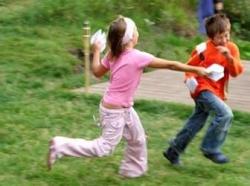 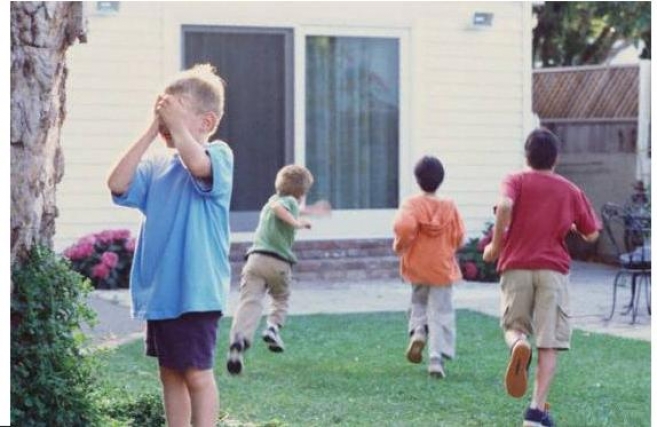